С.В.Рахманинов и Ф.И.Шаляпин – великие современники
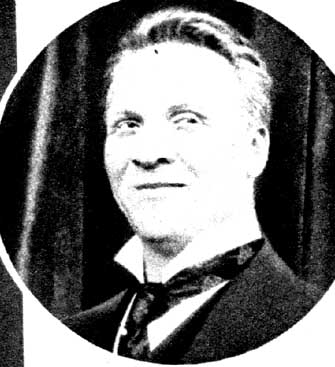 «Шаляпин – динамика, огонь, беспокойство, Рахманинов – сосредоточенное спокойствие, углубленность. Шаляпин бесконечно говорил, жестикулировал, «играл», Рахманинов слушал, улыбался своей доброй улыбкой».
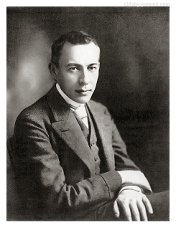 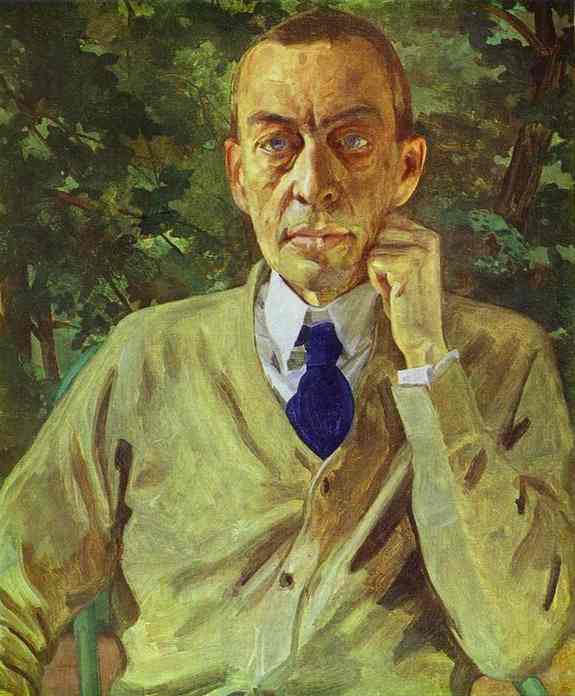 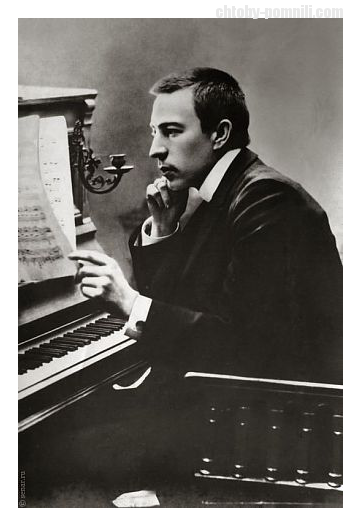 Константин Сомов. Портрет С.В.Рахманинова
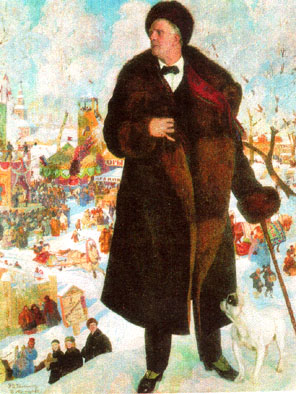 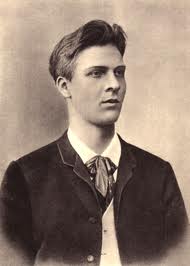 Борис Кустодиев.«Шаляпин на ярмарке в Нижнем Новгороде»
Московская частная русская опера Саввы Ивановича Мамонтова
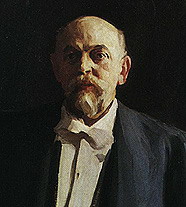 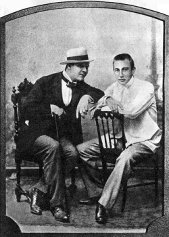 .
«Моя дружба с Шаляпиным – это одно из самых сильных, глубоких и тонких переживаний всей моей жизни».   
                                               C.В.Рахманинов
Ф.И.Шаляпин в опере М.П.Мусоргского «Борис Годунов»
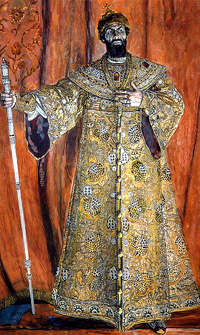 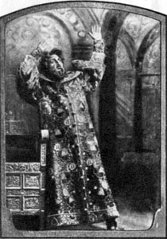 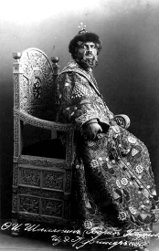 А.Я.Головин. "Ф.И.Шаляпин в роли Бориса Годунова"
Ф.И.Шаляпин в опере С.В.Рахманинова «Алеко»
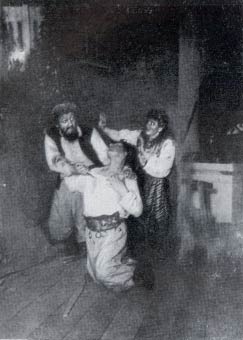 «Солисты были великолепны, не считая Шаляпина, перед которым они все… постоянно бледнели. Этот был на три головы выше их… я до сих пор слышу, как он рыдал в конце оперы…» 
С.Рахманинов
«Когда Федор Иванович пел, а у рояля был Сергей Васильевич, неправильно было бы сказать, что Рахманинов аккомпанирует. Они именно пели оба. Что это было за наслаждение! Исполнение их было поразительным и непревзойденным»
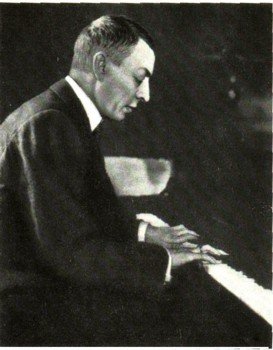 Пять романсов было посвящено Шаляпину:  «В душе у каждого из нас», «Воскрешение Лазаря», «Ты знал его», «Оброчник». Но  больше всего Шаляпин любил исполнять романс «Судьба» на слова А.Н. Апухтина. 
    На оригинале романса Сергей Васильевич написал: 
   «Федору Ивановичу Шаляпину посвящает его искренний почитатель
    С. Рахманинов. 21 февраля 1900 г.».
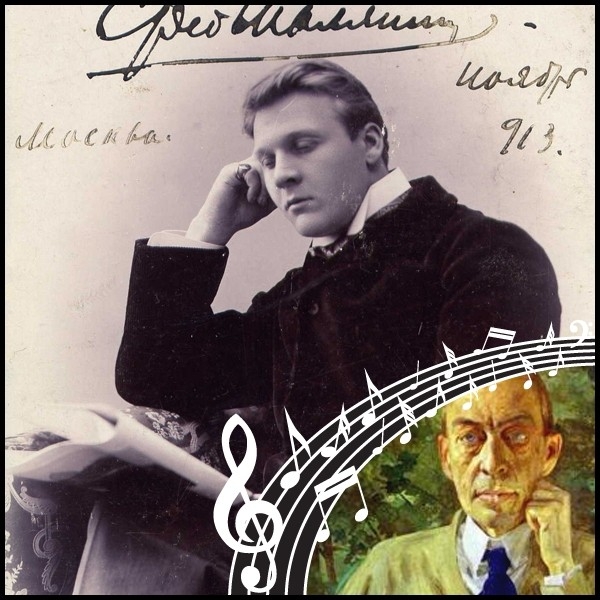 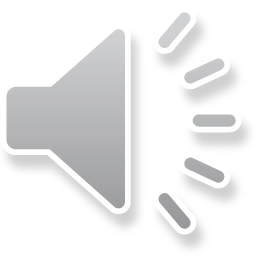 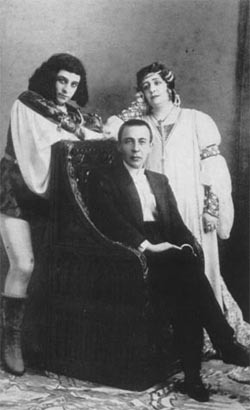 Именно для Шаляпина Рахманинов писал свои оперы «Франческа да Римини» и «Скупой рыцарь». Но, к сожалению, на премьере партии главных героев исполнял другой артист.
С.В. Рахманинов с участниками первой постановки оперы "Франческа да Рамини" Г.А. Баклановым и  Н.В. Салиновой  .
Ивановка – имение Рахманинова в Тамбовской губернии. Шаляпин нередко гостил здесь у своего друга.
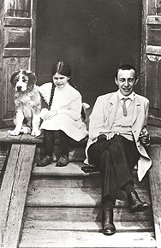 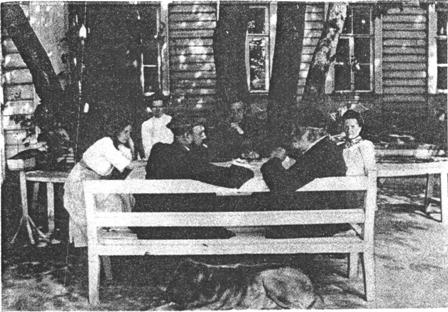 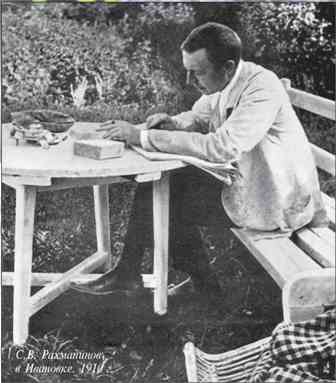 Шаляпин и артисты МХТ на даче у Рахманинова в Нью-Джерси.
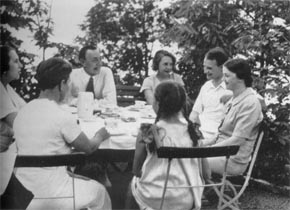 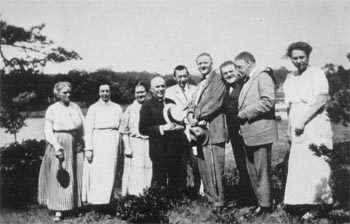 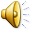 «Шаляпин никогда не умрет. Умереть не может. Ибо он, этот чудо-артист, с истинно сказочным дарованием, незабываем... Для будущих поколений он будет легендой»                                   С.В.Рахманинов Эти слова характеризуют обоих музыкальных гениев!
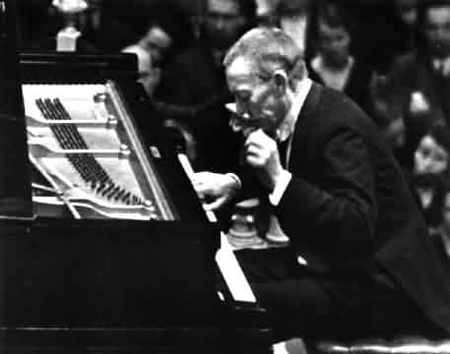 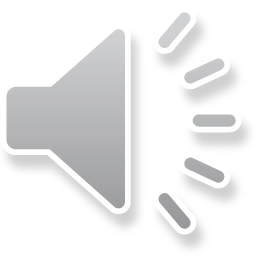 Два величайших гения – Сергей Рахманинов и Федор Шаляпин